ESA EO Federated Identity Management Activities
Cristiano Lopes
22/09/2017
FIM Pilot - Recall
The EO Data Service / EO IPT IDP is a pathfinder activity which implements a general architecture defined by GÉANT known as “FaaS”, Federation as a Service.

The EO Data Service is a pathfinder Federated Identity Management infrastructure deployed on the EO Innovation Platform Testbed (IPT) in Poland. It is made of: 
A vanilla Shibboleth dissemination service providing online access to Sentinel-2 MSI Level 1C products. Access is provided to authorised users only.
A vanilla Shibboleth Identity Provider providing authentication, user attributes and single sign-on functionalities. Only a selected set of users internal to the project is registered into this Identity Provider, for the time being.
Various tools for the management of the infrastructure (resource registry, metadata aggregator, discovery service).

The EO Data Service has been supporting testing and  integration activities throughout 2017 and will continue until Q1-2018.
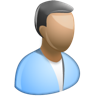 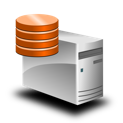 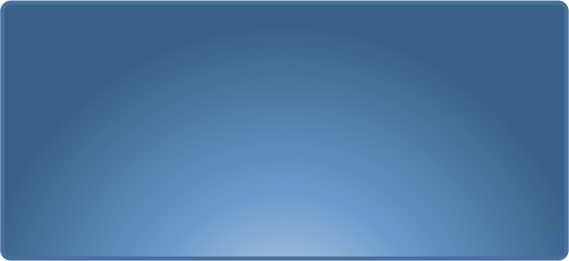 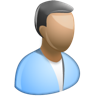 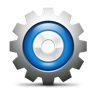 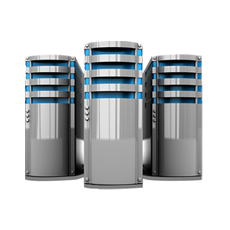 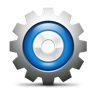 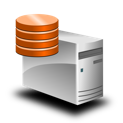 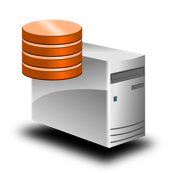 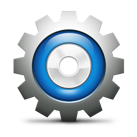 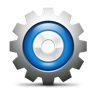 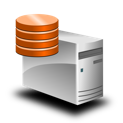 EO Data Service
Innovation Platform Testbed (IPT) Poland
IDEM/eduGAIN Federations
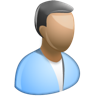 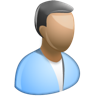 FIM Pilot: “EO Data Service” - Overview
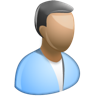 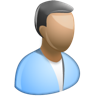 Dissemination 
Server
Internal 
EO Data Service 
Users
Federated Users
Identity Provider
IPT EO Data Storage
Federated
Identity 
Providers
Federated 
Services
Data 
connector
Access to
Federated 
Authentication
Access to Federated
Services
Local 
Authentication
Local Data Access
Federated Data Access
Outcome of Initial Exploratory Activities
OIDC:
Open ID Connect is still an emerging protocol that will evolve rapidly
It doesn’t solve the problems of non-interactive access (scripts)

User Management Tools and Processes:
Still no definitive solution for Anonymous / homeless users, which are currently the  principal community, thus generating challenges to procedures, standards, and services.
Possibilities include:
Virtual Home Organisation, i.e. a dedicated organisation managed as a service to host homeless users;
Guest Identities from third party entities (AARC Guest Identities), typically social media (Facebook, github) which would be assigned a low-level of assurance.
FIM Pilot – On-going and future activities
On-going (closing) activities which will be reported in the future
Pilot with Eumetsat to let their users access the EO Data Service pilot
Pilot with DLR to evaluate Federation Authentication with CODE-DE
Support to Tested-13 EOC Thread

Future activities
Analysis on how to enlarge FIM to Exploitation Platform scenario (Network of resources)
Analyse on the AARC project outcomes can contribute to existing FIM scenarios





AARC: Authentication and Authorisation for Research and Collaboration – H2020 Project.
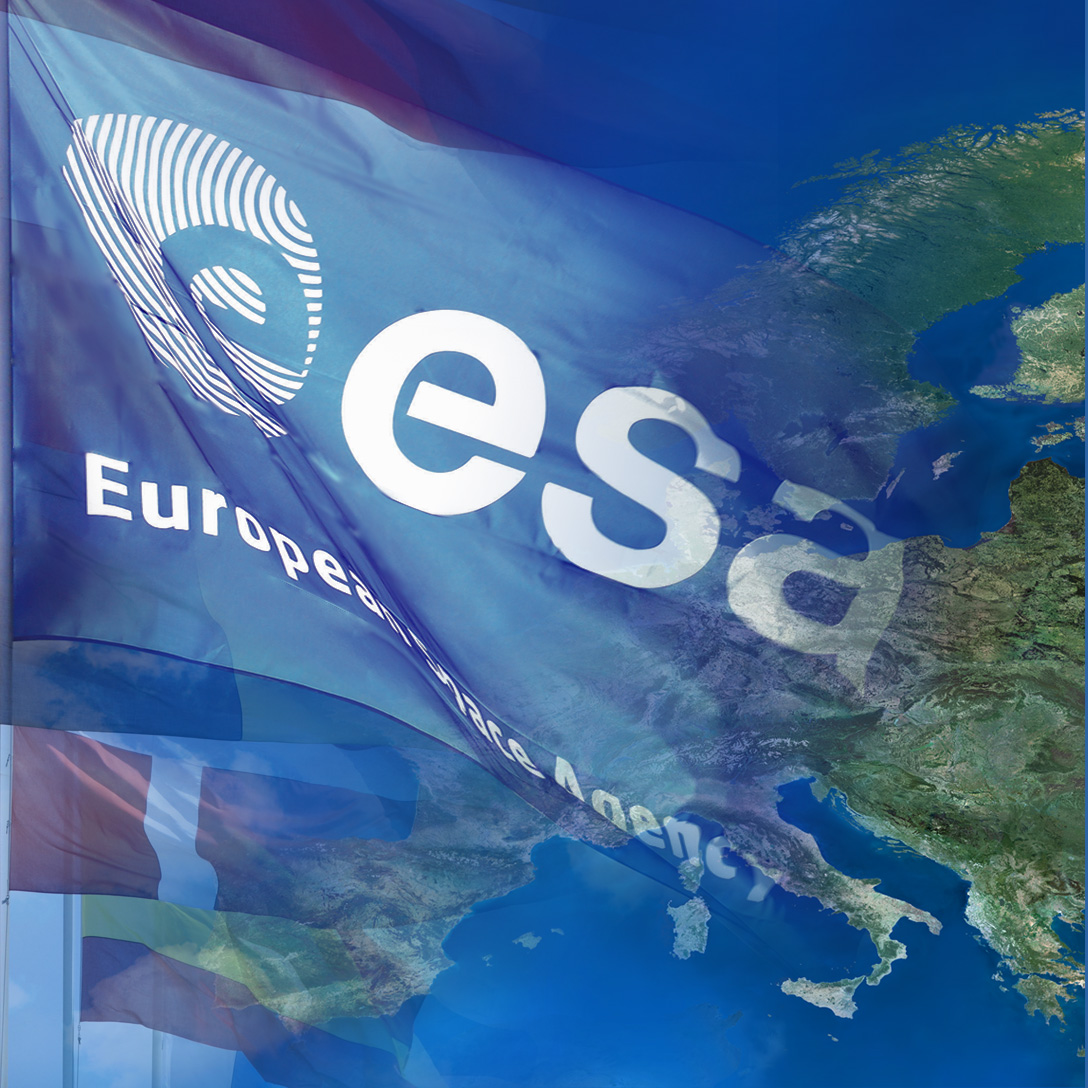 Cristiano Lopes
Ground Segment System Engineer
Earth Observation Programmes
Phone: +39 06 941 80735
Email: cristiano.lopes@esa.int